স্বাগতম
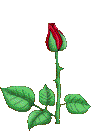 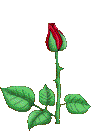 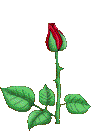 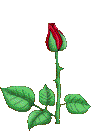 পরিচিতি
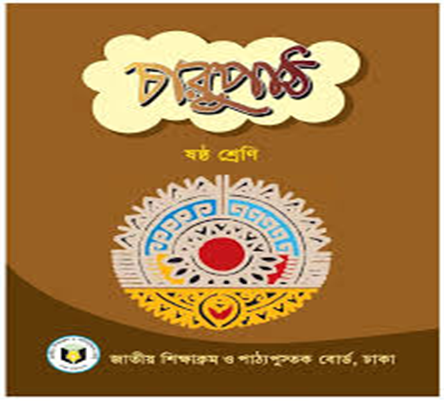 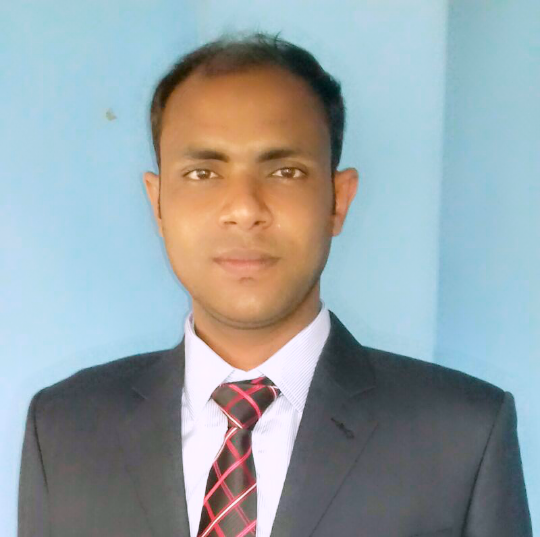 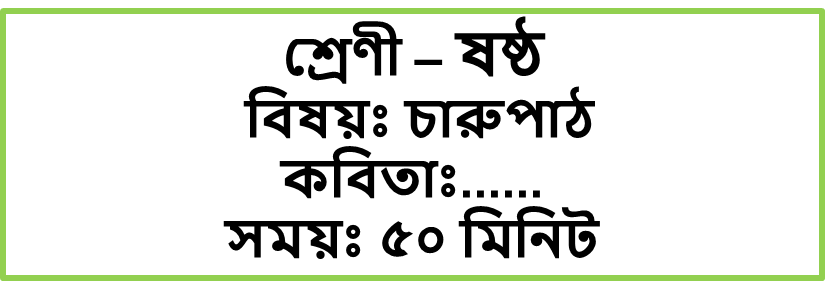 মোঃ মনিরুজ্জামান
সহকারী  শিক্ষক
দারিয়া দ্বি মুখী উচ্চ বিদ্যালয়
নবাবগঞ্জ, দিনাজপুর।
[Speaker Notes: শিক্ষক  অন্যের পরিচিতি Hide করে নিতে পারেন।]
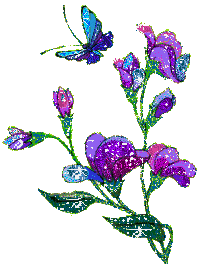 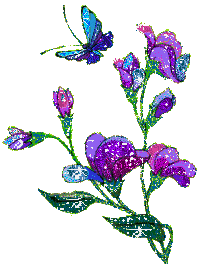 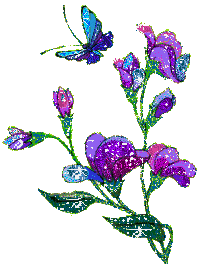 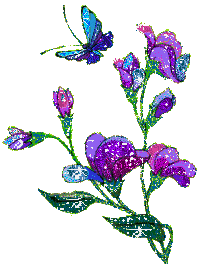 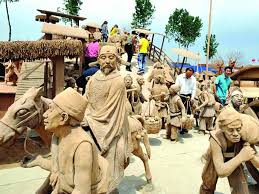 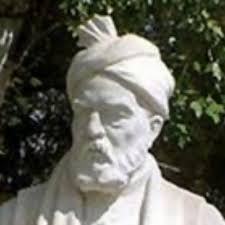 আজকের পাঠ
কতকাল ধরে
শিখনফল
এ পাঠ শেষে শিক্ষার্থীরা
1। বাংলাদেশের ইতিহাস ঐতিহ্য সর্ম্পকে বলতে পারবে। 
২। বাংলাদেশে তৈরিকৃত মৃৎশিল্প সর্ম্পকে বলতে পারবে। 
3। লেখক পরিচিতি বর্ণনা করতে পারবে। 
৪ ।প্রাচীন যুগের সাজসজ্জার বৈশাদৃশ্য ব্যাখা করতে পারবে।
লেখক পরিচিতি
১। আনিসুজ্জামান 1937 সালে কলকাতায় জন্মগ্রহন করেন।
2। তিনি ঢাকা বিশ্ববিদ্যালয়ের এমিরিটাস অধ্যাপক ছিলেন।
3। তিনি বাংলা সাহিত্যের ইতিহাস গ্রন্থের প্রধান সম্পাদক ছিলেন।
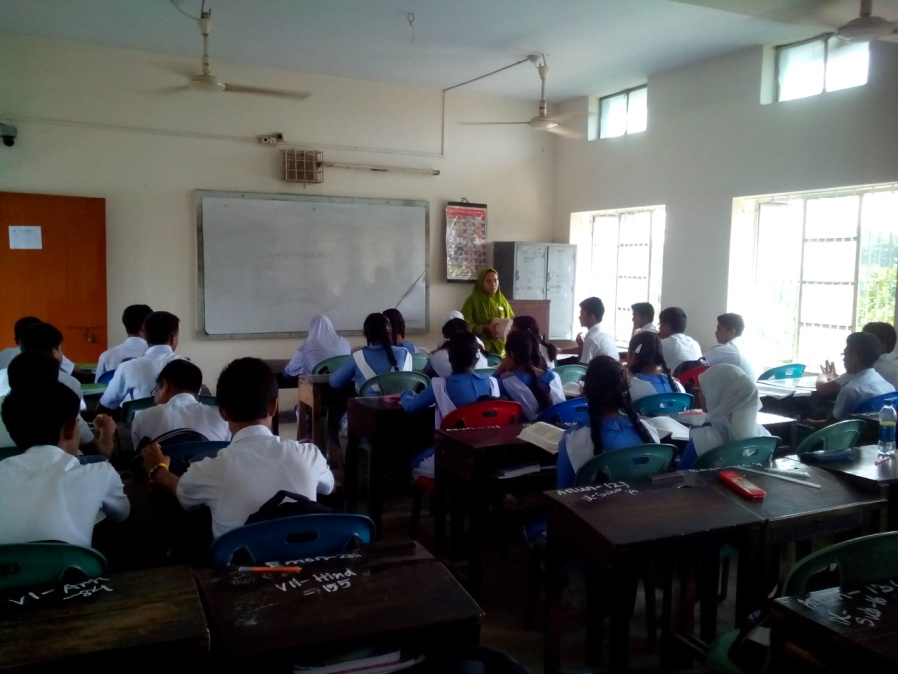 আদর্শ পাঠ
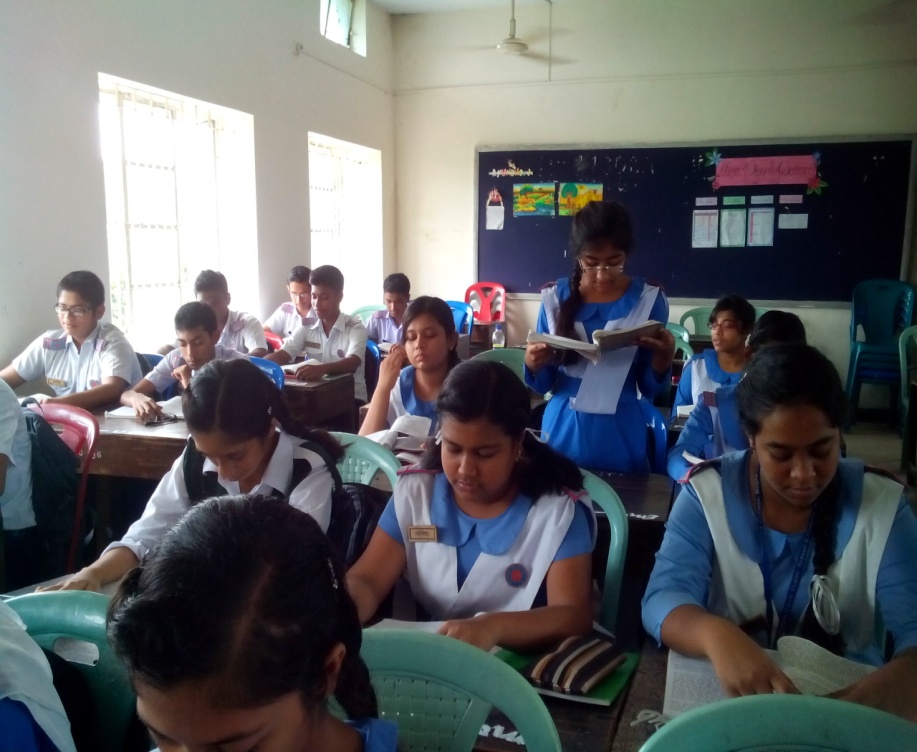 সরব পাঠ
এসো আজকের পাঠের নতুন শব্দার্থ সমূহ শিখে নেই
তাগা
বাহুতে পরার অলংকার
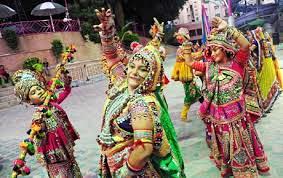 সুবর্ণকুণ্ডল
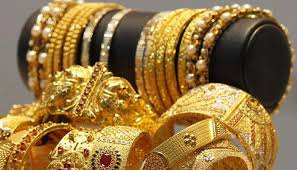 সোনা দিয়ে তৈরি মোটা চুড়ির মতো গোলাকার অলংকার
11
ডুলি
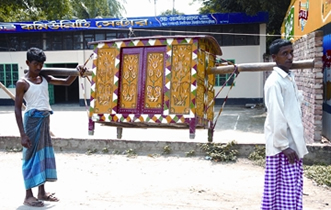 পালকির মতো ছোট বাহন
রোগা
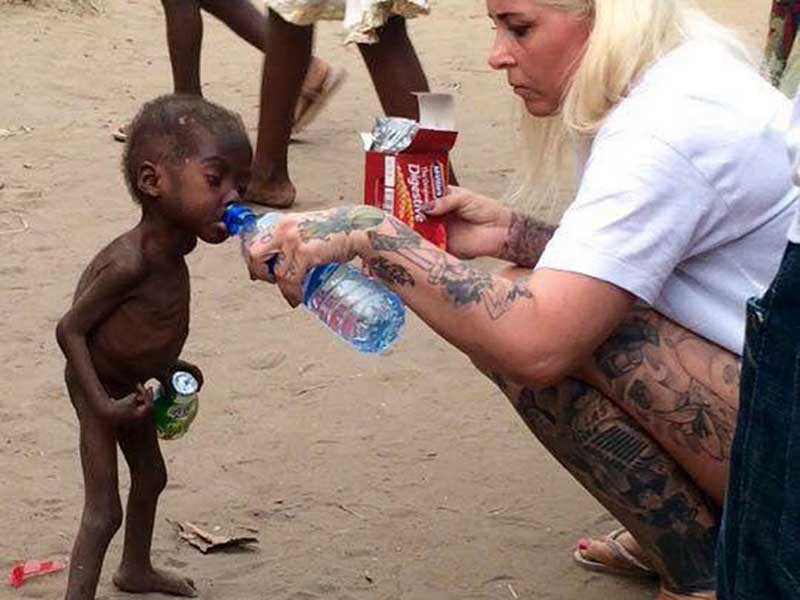 শীর্ণ
জোড়ায় কাজ
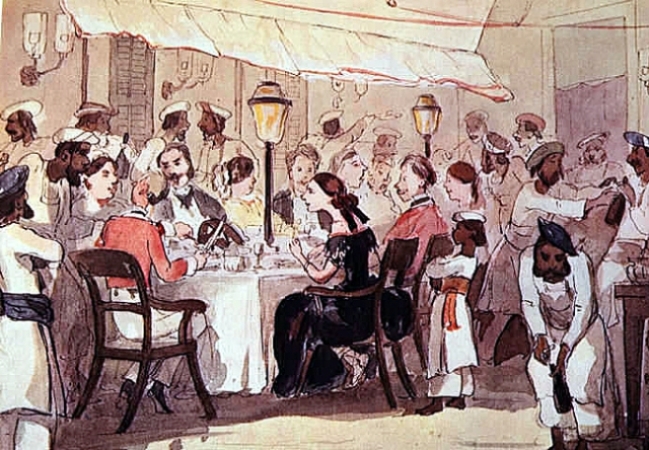 তেইশ-চব্বিশ- শ বছর আগে এদেশে কেন নিয়মকানুনের  প্রয়োজন দেখা দেয় তা  লেখ।
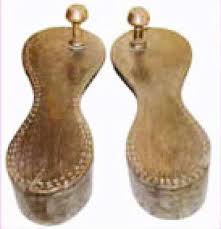 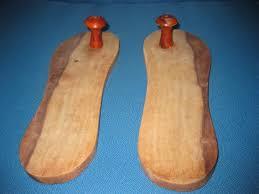 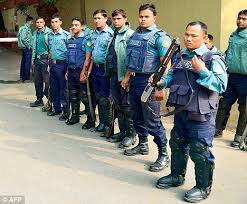 জুতো পরতে পারত না সাধারণ লোক, শুধু যোদ্ধা বা পাহারাদাররা জুতো ব্যবহার করত।
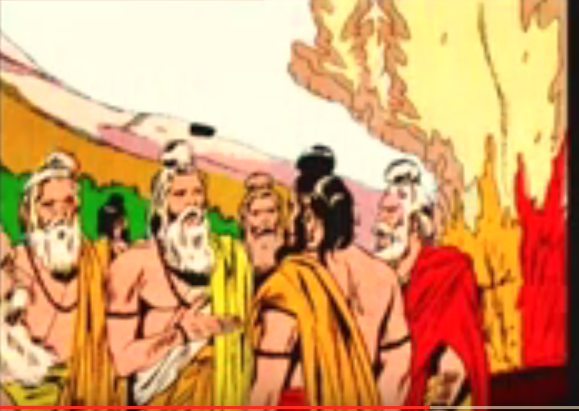 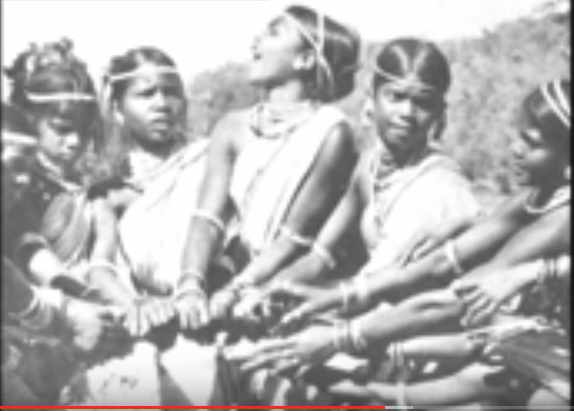 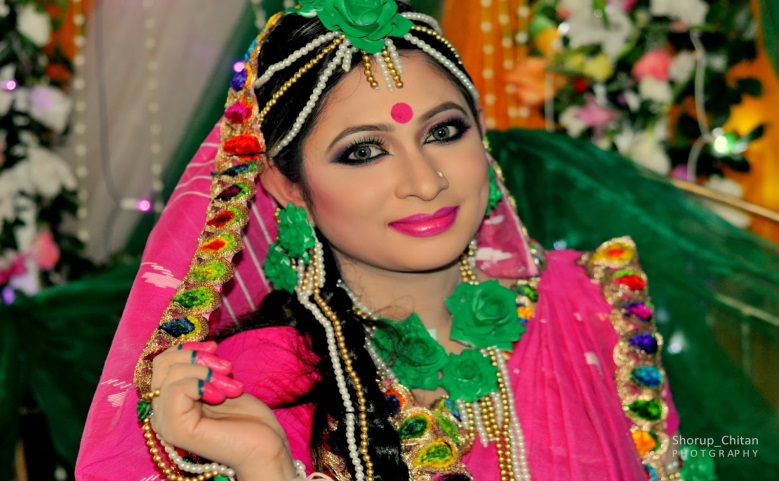 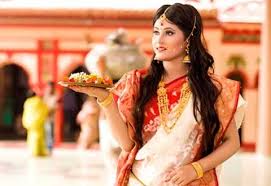 প্রাচীনকালে ছেলেরা মাথার ওপরে চূড়ো করে চুল বাঁধত, মেয়েরা নিচু করে নয়তো উঁচু করে ‘ঘোড়াচূড়’ খোপা বাঁধত। কপালে টিপ দিত, চোখে কাজল, নানা রকম প্রসাধনী ব্যবহার করত।
দলীয় কাজ
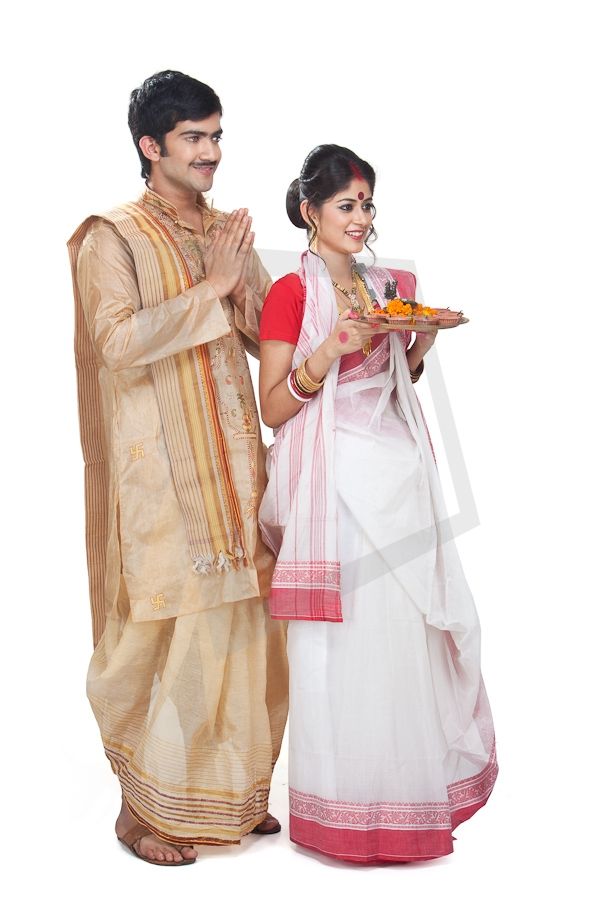 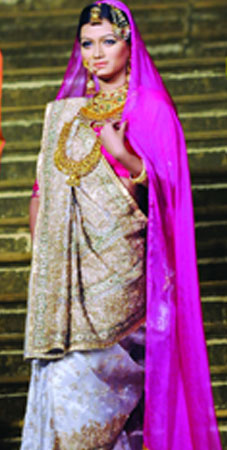 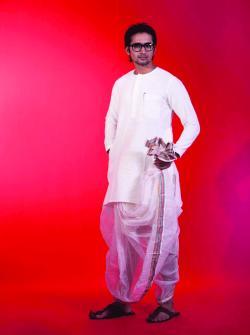 1। পুরানো দিনের মহিলারা কি কি পরত?
2। আগেকার ধনীদের প্রিয় খাদ্য কি কি ছিল? 
3। পুরানো দিনের পুরুষদের প্রিয় খেলা কি  ছিল?
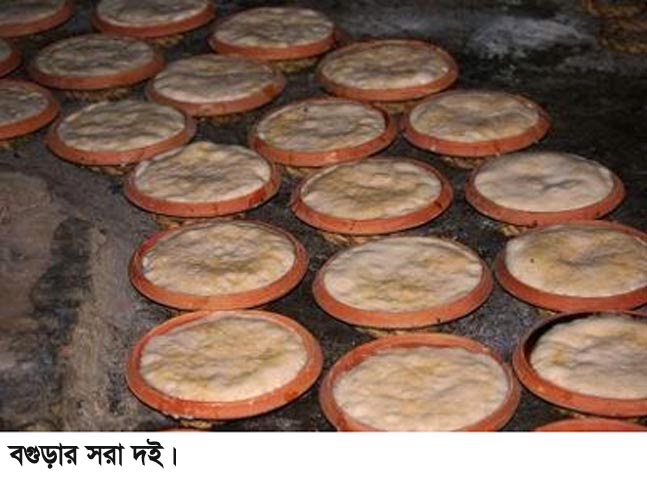 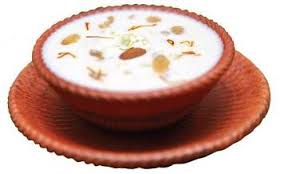 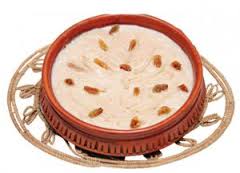 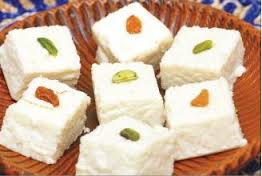 আগের কালে  বাঙালির নিত্যপ্রিয় ছিল- ক্ষীর, দই, পায়েস আর ছানা
মূল্যায়ন
১।  বাগান করা কাদের শখ ছিল? 

২। ‘ শীর্ণ’ শব্দের অর্থ  কী?


৩। ‘ মাকরী’ শব্দের অর্থ  কী?


4। কারা সোনার অলংকার পড়ার সুযোগ পেত?
উত্তরঃ মেয়েদের
উত্তরঃ রোগা
উত্তরঃ এক প্রকার দুল
উত্তরঃ ধনীরা
বাড়ির কাজ
গ্রামীন জীবনের যেকোন একটি পেশার লোকজনের জীবনযাপনের পরিচয়  সর্বোচ্চ দশ বাক্যে লিখে আনবে।
সকলকে ধন্যবাদ